Изолированное помещение
 расположенное по адресу: ул. Мицкевича, 76, г. Новогрудок
сдача в аренду помещения площадью 47,6 м2
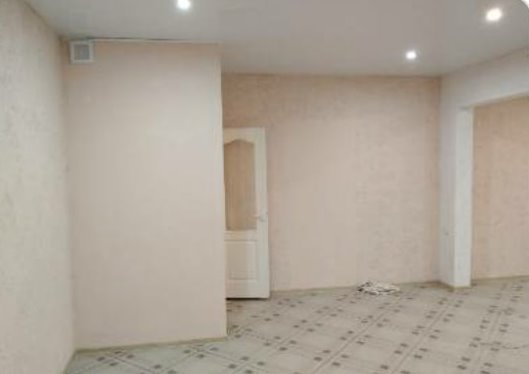 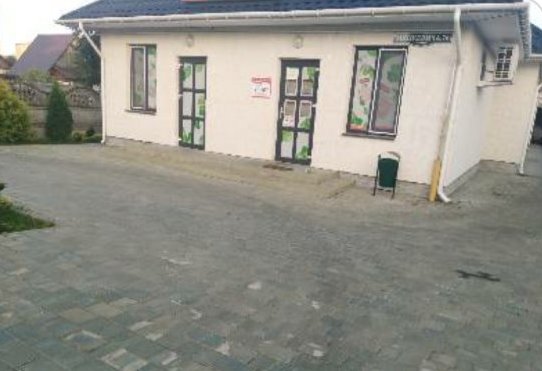 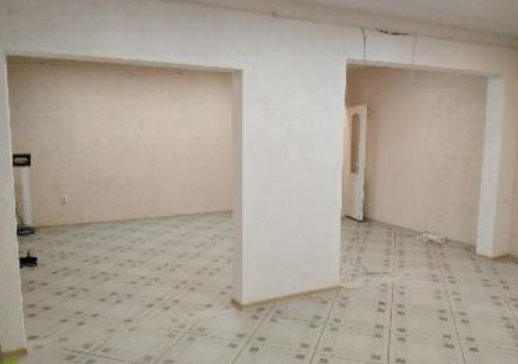 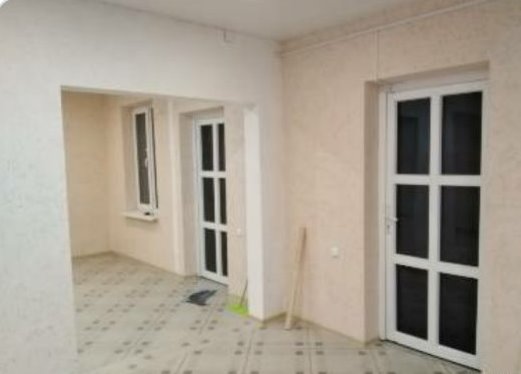 Телефон для справок: +375296879704
Административно-хозяйственное здание
расположенное по адресу: ул. Почтовая, 7, г. Новогрудок
сдача в аренду помещений от 7 м2  до 35 м2
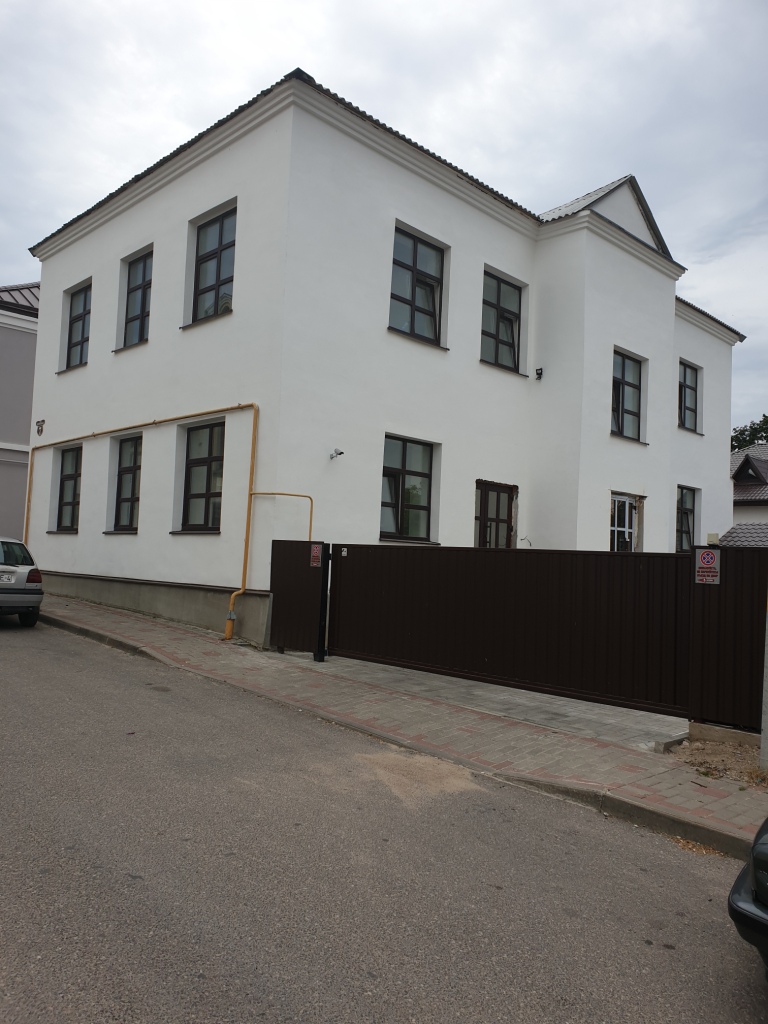 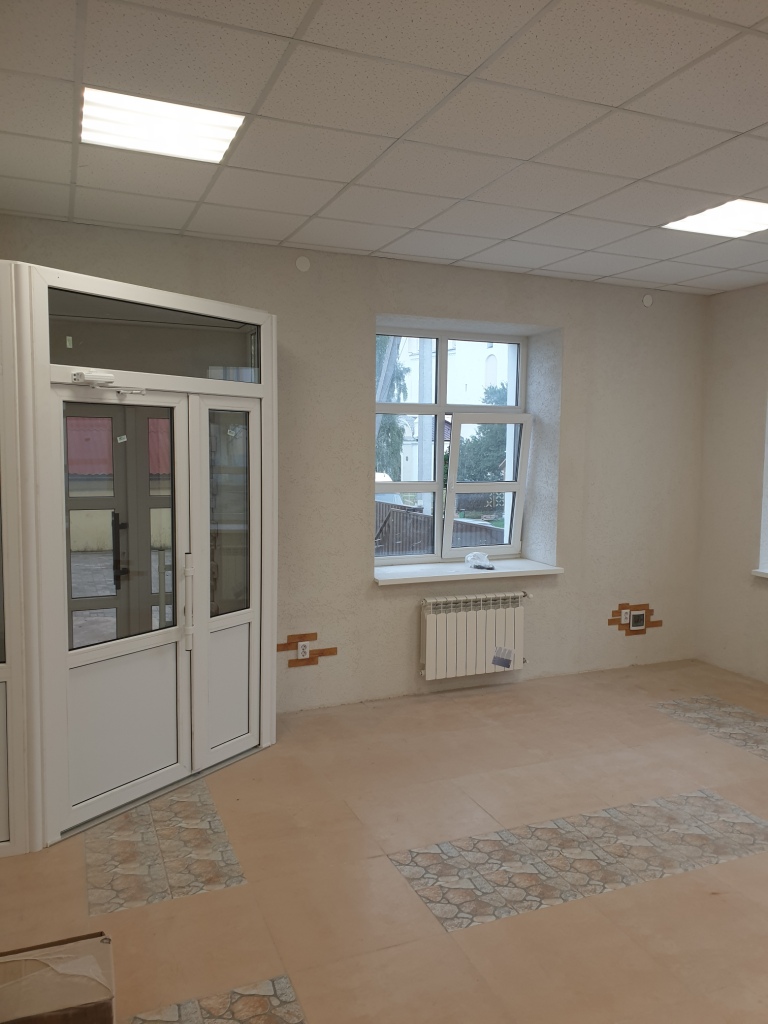 Телефон для справок: +375447777134